Figure 2
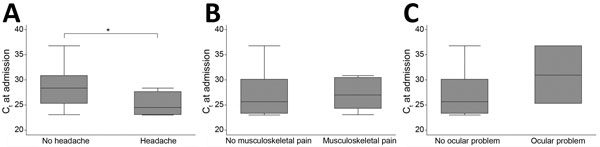 Figure 2. Comparison of the most common post-Ebola syndrome symptoms with admission Ct results, 34th Regimental Military Hospital, Wilberforce Barracks, Freetown, Sierra Leone. A) Headache, B) musculoskeletal pain, C) ocular problems. Specific Ct levels are shown in Table 2. *Indicates significant difference (p&lt;0.03). Ct, cycle threshold.
Scott JT, Sesay FR, Massaquoi TA, Idriss BR, Sahr F, Semple MG. Post-Ebola Syndrome, Sierra Leone. Emerg Infect Dis. 2016;22(4):641-646. https://doi.org/10.3201/eid2204.151302